Self-stabilizing (k,r)-Clustering in Clock Rate-limited Systems
Andreas Larsson, Philippas Tsigas

SIROCCO 2012
2012-07-02
Ad-hoc networks
Assigning cluster heads
Uses of clustering
Backbones




Routing
Scaling




Saving power
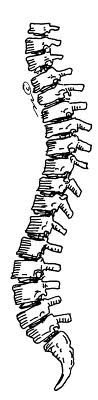 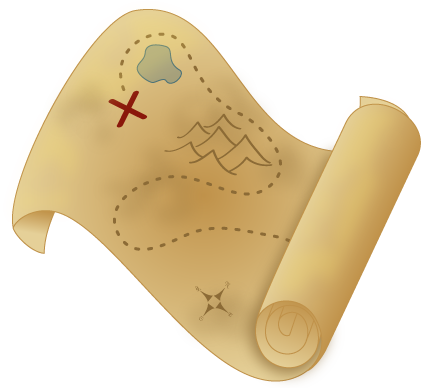 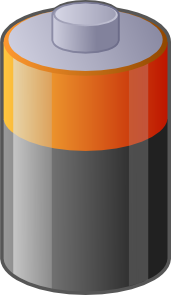 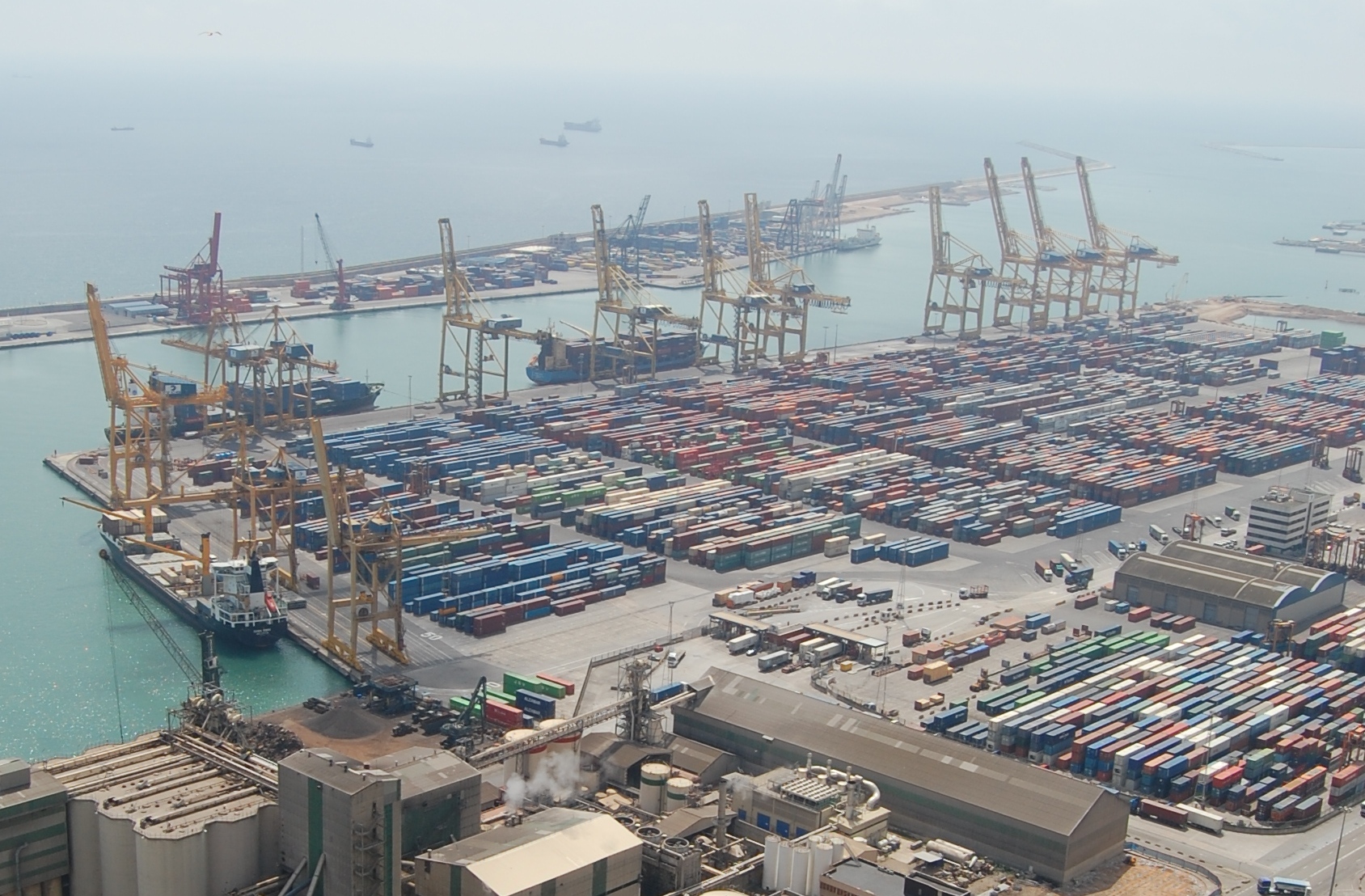 Aggregation using clusters
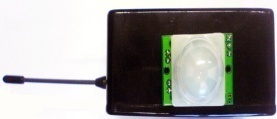 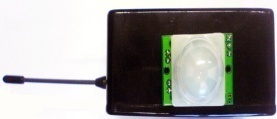 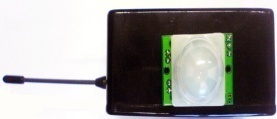 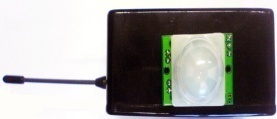 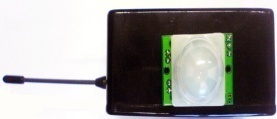 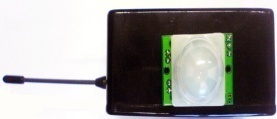 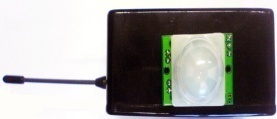 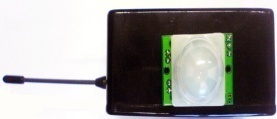 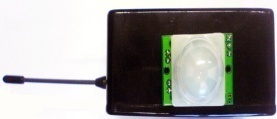 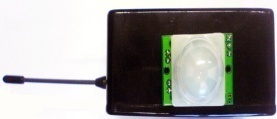 Save power
 Improve scaling
 Facilitate routing
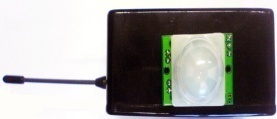 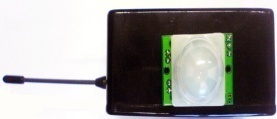 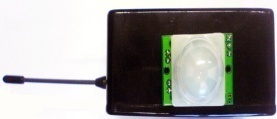 Outline
Clustering
Self-stabilization
Our Self-stabilizing (k,r)-clustering Algorithm
Fault Tolerance Properties
Conclusions
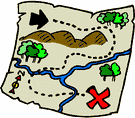 Self-stabilization
Transient attacks
Transient faults
Working system
Inconsistent state
Global restart
Local self-stabilization
Self-stabilization
Self-stabilization:
Stabilize from an arbitrary state to a consistent state
Once consistent, stay consistent
Self-stabilization trade-offs
We get
A system that can recover
That can tolerate infrequent topology changes
The costs
We can never stop
Cannot know when a transient fault happens
Effort is needed to check for and take care of inconsistent internal values
Assume that program code is in ROM
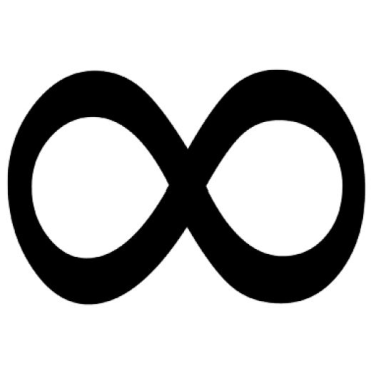 Outline
Clustering
Self-stabilization
Our Self-stabilizing (k,r)-clustering Algorithm
Fault Tolerance Properties
Conclusions
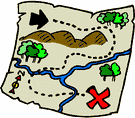 (k,r)-clustering
r=2
r=1
k=2
[Speaker Notes: Present:
 Clustering with cluster heads is one way to cluster a network
 Examples throughout the talk will use k=2, r=2]
The (k,r)-clustering task
All nodes should have
k cluster heads within r hops
including the cluster heads themselves
The number of cluster heads should be minimal
Local minimum – no cluster head can be removed without violating “k within r hops”
Local in terms of search space
Global minimum to expensive – NP-complete
Related work
Ravelomanana, 2005
Self-stabilizing (k,1)-clustering
Dolev and Tzachar, 2009
Self-stabilizing  (1,r)-clustering
Spohn and Garcia, 2007
(k,r)-clustering, not self-stabilizing
Larsson and Tsigas, 2011
Self-stabilizing (k,r)-clustering
More restricted system settings
System settings – clocks
Limit on clock rate differences
Clock frequencies in [1, λ]
For one unit of real time the clocks of all nodes advances an amount between 1 and λ
λ – maximum ratio between clock frequencies of any pair of nodes
λ is known by the nodes
No clock synchronization
One message is sent for every unit of time in the local clock
14
System settings – communications
Limited reliability of broadcasts
At least one broadcast out of π reaches all neighbors
Symmetric links
Slowly dynamic network
No mobility
We cope with topology changes
The algorithm
Two parallel mechanisms
Electing cluster heads
At least k within r
Cluster heads escaping
Reaching local minimum
Local in terms of search space
Local floods
Merging of information
Data to send out
Data to forward for others
Every round:
If |heads| < k
     elect a new head
If head and time for escape
     send escape attempt
Send out:
 id, state, elections, escapes
 Forward from others

At receipt:
If elected a head
     become head
If head attempts escape
     if head is needed
          stop attempt
16
Our algorithm – deterministic election
Every round:
If |heads| < k
     elect a new head
If head and time for escape
     send escape attempt
Send out:
 id, state, elections, escapes
 Forward from others

At receipt:
If elected a head
     become head
If head attempts escape
     if head is needed
          stop attempt
[Speaker Notes: Present:
- A join is to elect a cluster head
 Flood to reach via all paths
 Joins repeated even after a node is known to be cluster head]
Our algorithm – probabilistic escapes
Every round:
If |heads| < k
     elect a new head
If head and time for escape
     send escape attempt
Send out:
 id, state, elections, escapes
 Forward from others

At receipt:
If elected a head
     become head
If head attempts escape
     if head is needed
          stop attempt
Reaching local minimum:
 Repeated attempts
 Random start times
 Proven probabilistic
   guarantees
Local minimum:
Any one removed cluster head will violate “k within r”
[Speaker Notes: Present:
 Eventually a node that could escape will have an uninterfered escape
 When a local minimum is reached no node will get permission to escape so it is stable]
Stabilization of the election
Every round:
If |heads| < k
     elect a new head
If head and time for escape
     send escape attempt
Send out:
 id, state, elections, escapes
 Forward from others

At receipt:
If elected a head
     become head
If head attempts escape
     if head is needed
          stop attempt
Repeatedly send
ID, state and elections
[Speaker Notes: Present:
- A join is to elect a cluster head
 Flood to reach via all paths
 Joins repeated even after a node is known to be cluster head]
Stabilization to local minima
Every round:
If |heads| < k
     elect a new head
If head and time for escape
     send escape attempt
Send out:
 id, state, elections, escapes
 Forward from others

At receipt:
If elected a head
     become head
If head attempts escape
     if head is needed
          stop attempt
Repeatedly try to escape
at random points in time
Needed already to assure uninterfered escape attempts
[Speaker Notes: Present:
 Eventually a node that could escape will have an uninterfered escape
 When a local minimum is reached no node will get permission to escape so it is stable]
Stabilization time – elections
Enough cluster heads within O(π∙r∙λ3) time
At least k cluster heads within r hops
Deterministic upper bound

Message reaches one hop after at most π transmissions
r hop neighborhood
Get to know neighborhood
Get election message out to elected node
Factors of λ
Knowledge back and forth of passed time of other nodes
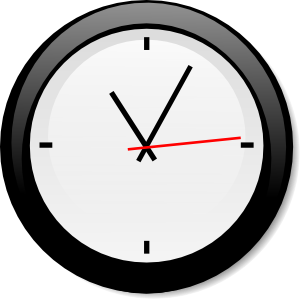 Stabilization time – local minimum
Uninterfered escape attempt for a specific node in O(π∙r∙λ4∙g) time w.h.p.
π and r once again for communicating back and forth
Extra λ for another level of knowledge of other nodes
g is a known bound on # nodes within 2r hops
=> bound on # potentially interfering cluster heads
Function of: density of network, or maximum node degree
Approximation works fine

Convergence of entire network in O(π∙r∙λ4∙g∙log n) time 
n is the number of nodes in the network
Probabilistic – with high probability
r
r
Outline
Clustering
Self-stabilization
Our Self-stabilizing (k,r)-clustering Algorithm
Fault Tolerance Properties
Conclusions
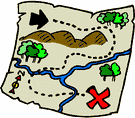 Multiple paths
Multiple paths can improve
Security
Fault tolerance
We take advantage of them when they are present
Malicious and faulty nodes can be bypassed

We have more to explore in this area
[Speaker Notes: Present:
 We look at security as we receive funding from MSB that are interested in civil security]
Malicious/faulty nodes
Bottlenecks
problematic
Multiple paths
Limited Influence
r to 2r hops
[Speaker Notes: Present:
 Malicious nodes can interfere with algorithms
 Flooding in our algorithm  uses multiple paths automatically
 Independent paths can be picked by nodes
 Point out that we only see a small part of a large network]
Outline
Clustering
Self-stabilization
Our Self-stabilizing (k,r)-clustering Algorithm
Fault Tolerance Properties
Conclusions
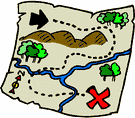 Contribution
Self-stabilizing distributed (k,r)-clustering algorithm
No reliance upon synchronization
Copes with lost messages

(k,r)-clustering – redundancy
Multiple paths – help withstand attacks/faults
Self-stabilization – recover from transient faults
Future work
Investigate and choose multiple paths
Investigate topology properties
Have nodes select paths to their cluster heads
Investigate security aspects
Attacks and countermeasures against the clustering algorithm
Coping quickly with topology changes
Thank you for your attention!
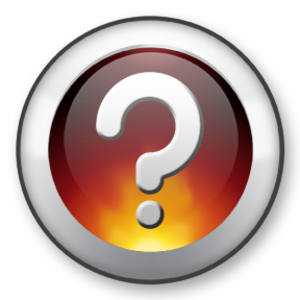 Andreas Larsson
larandr@chalmers.se